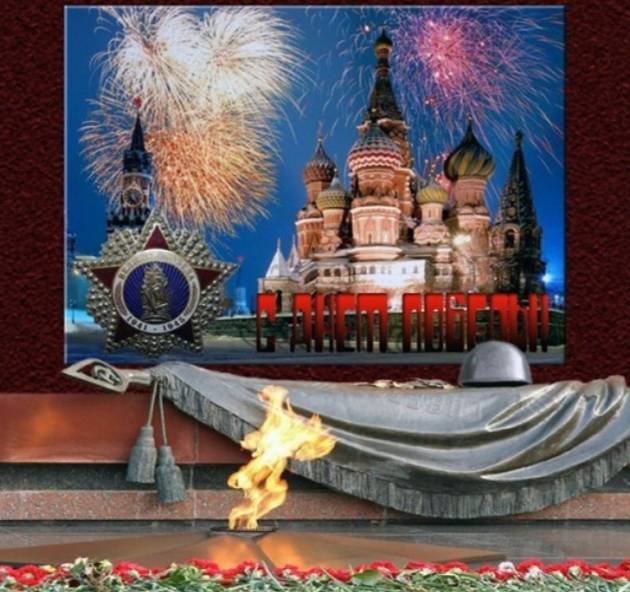 Игра - викторина
"По страницам 
Великой 
Отечественной 
войны"
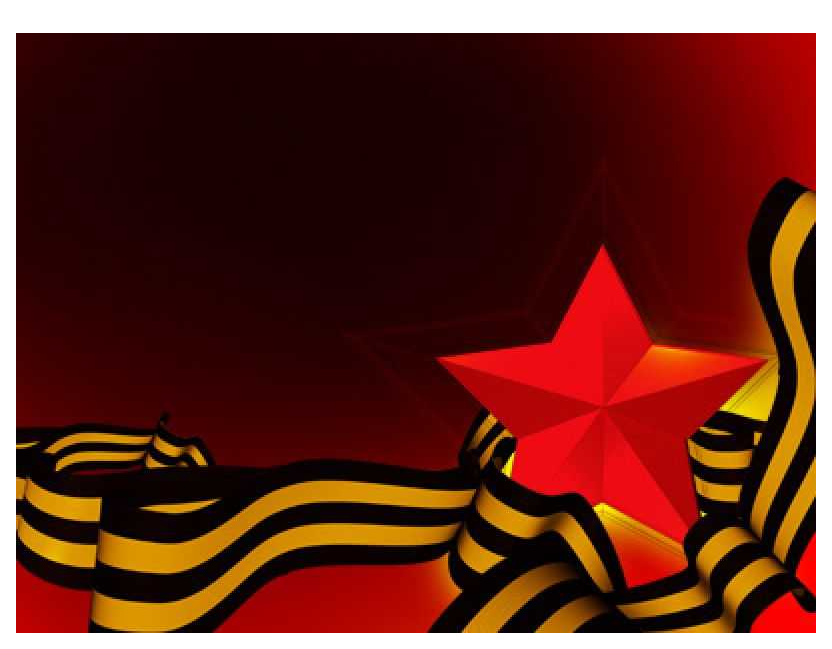 «В ком нет любви к стране родной, те сердцем нищие калеки».
 (Т.Г. Шевченко)
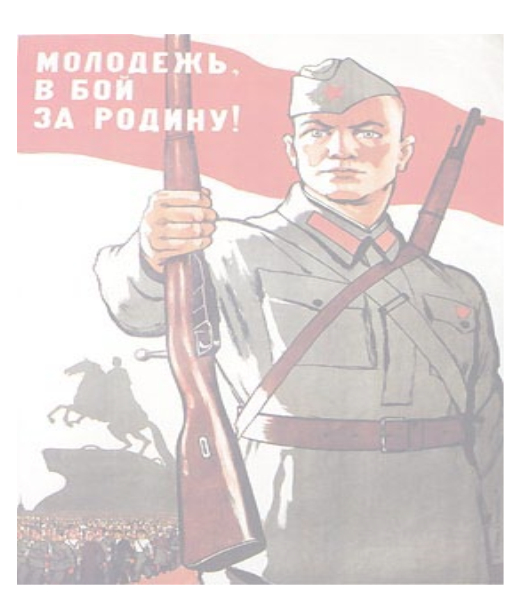 Знакомство
с 
командами
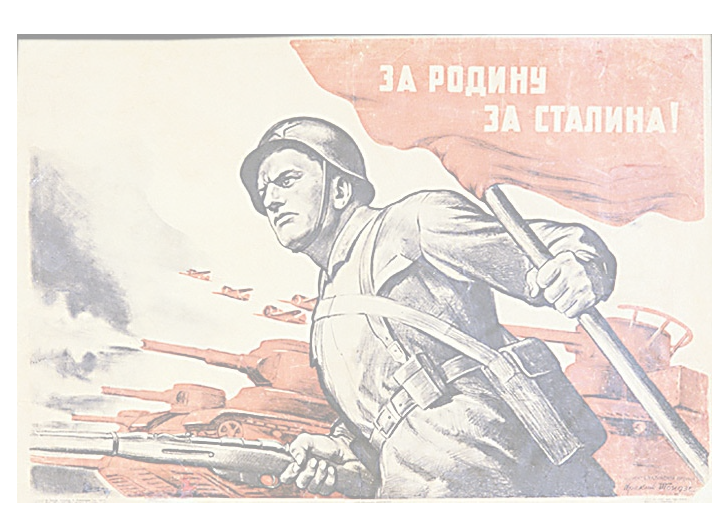 Разминка
для
ума
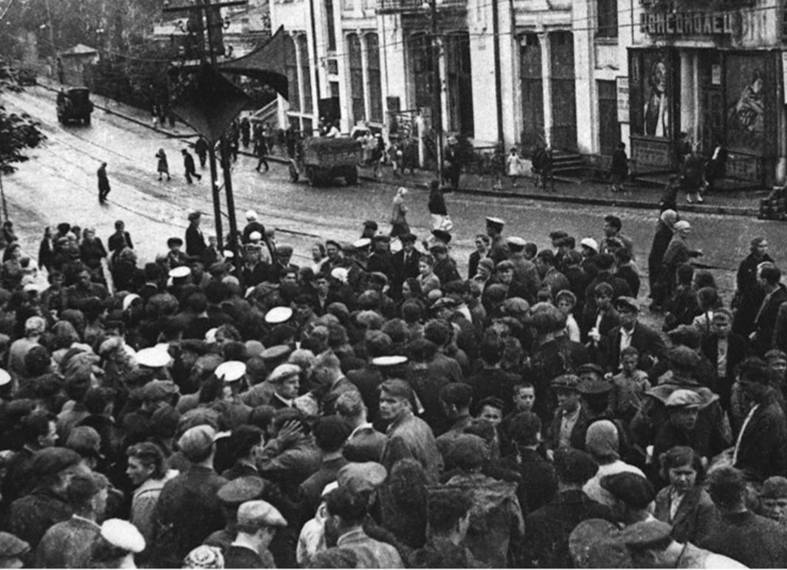 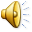 1. Назовите названия планов фашистской Германии перед наступлением на СССР
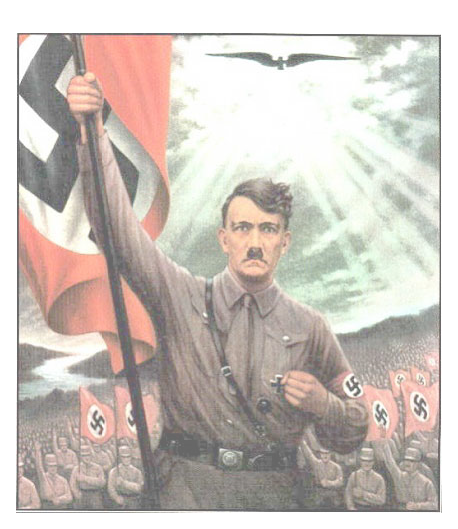 Барбаросса
Ост
2. Для нападения на СССР гитлеровское командование сосредоточило 3 группы армий.
 Как назывались эти группы?
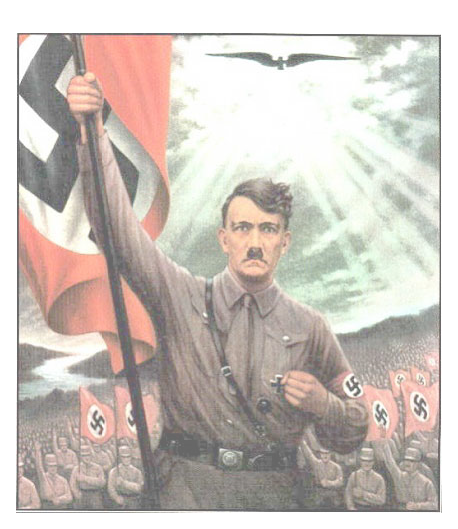 Группа армии «Север»
Группа армии «Центр»
Группа армии «Юг»
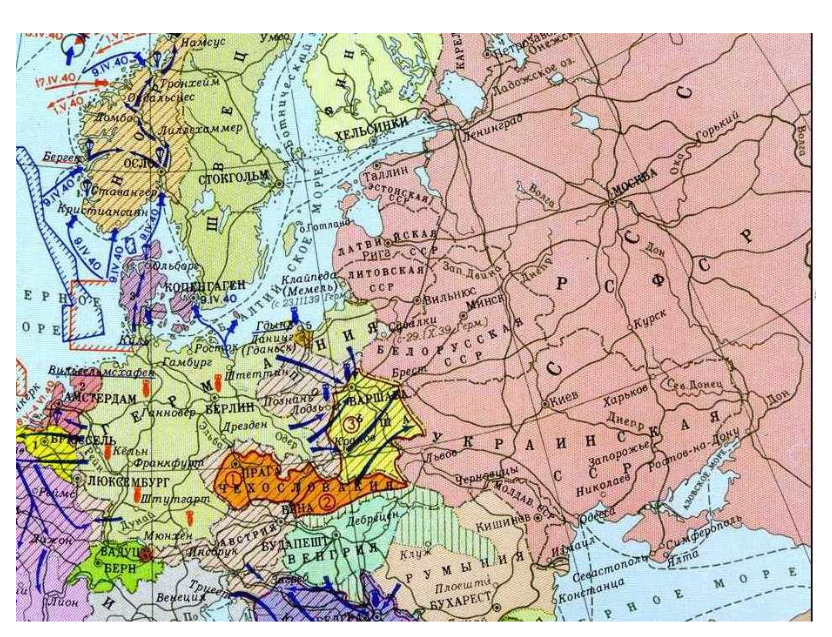 Группа 
армии 
"Север"
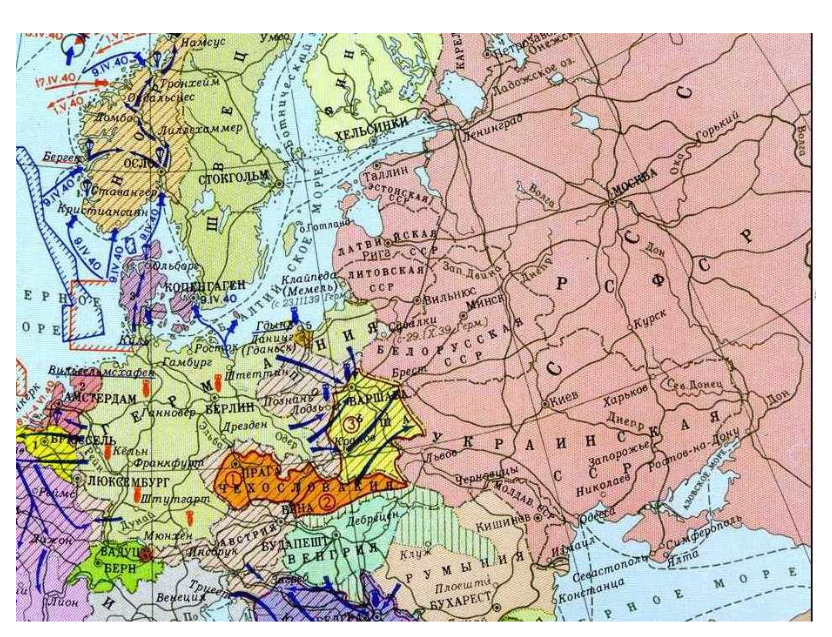 Смоленск
Группа 
армии 
«Центр"
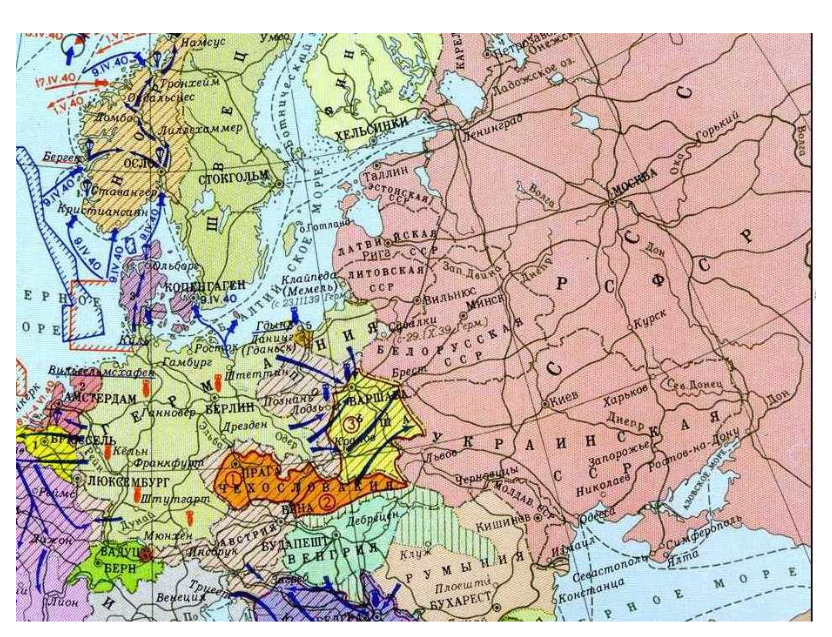 Группа 
армии 
«Юг"
Кавказ
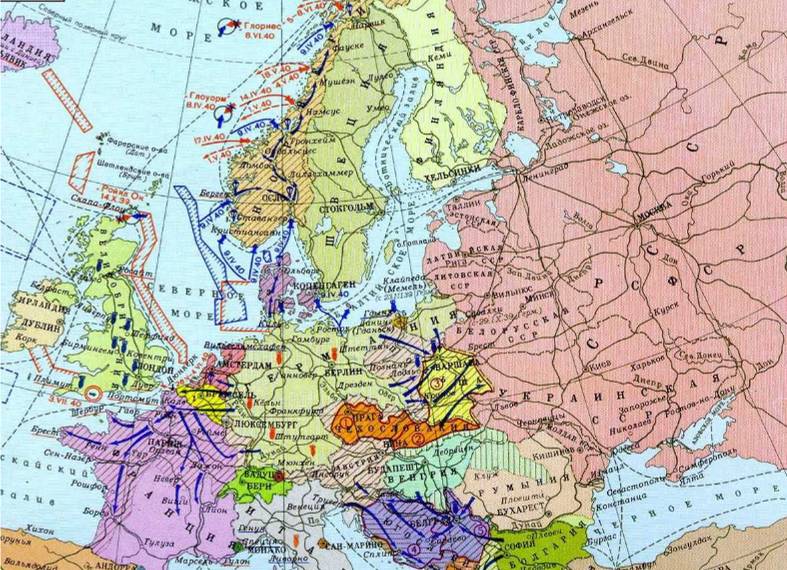 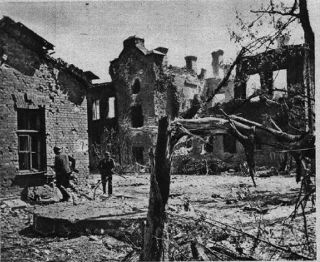 Первые
приграничные
сражения
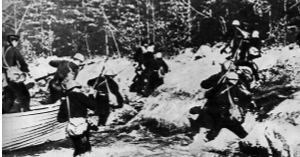 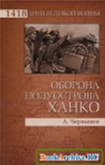 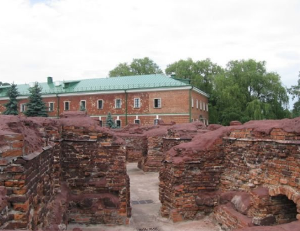 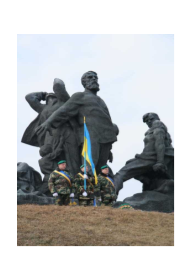 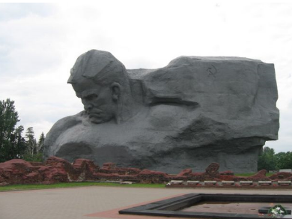 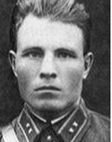 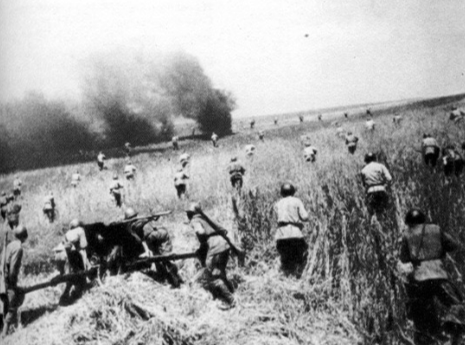 Начало
Смоленского сражения
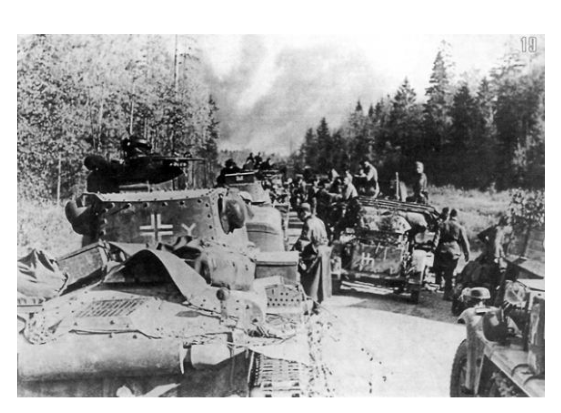 10 июля 
1941 года
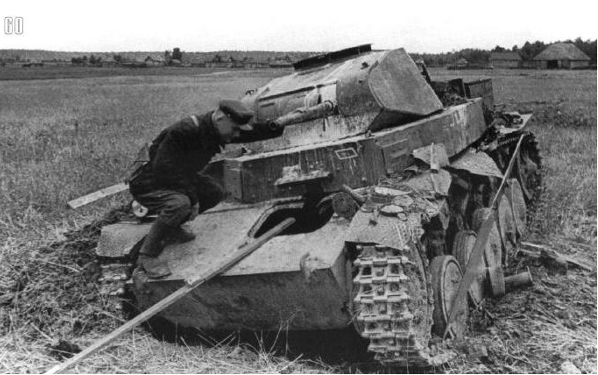 «Катюша»
Вид вооружения,
впервые
использовавшийся
советскими войсками
в
Смоленском сражении
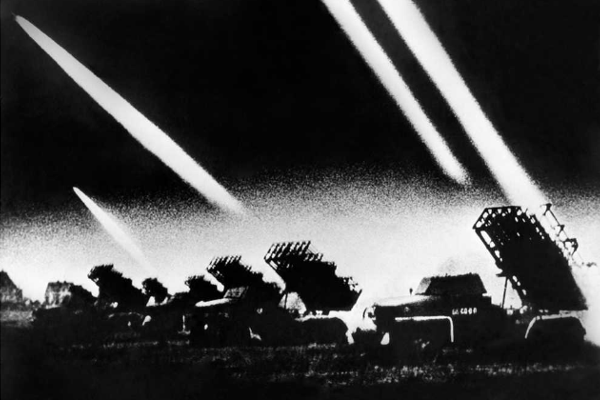 Начало
блокады
Ленинграда
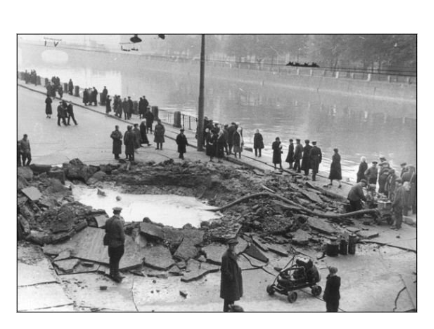 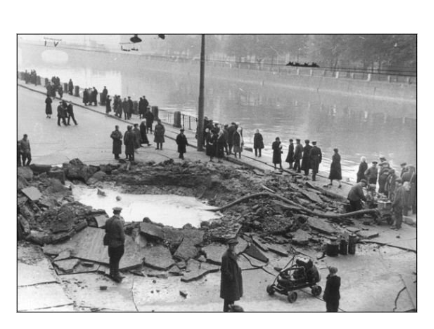 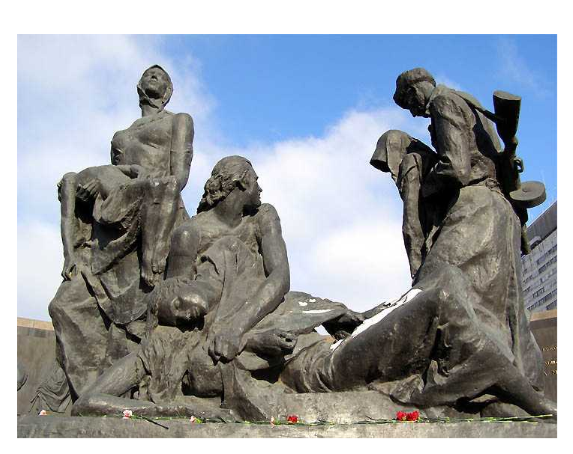 8 Сентября
1941 года
Сколько грамм
составлял паёк в
блокадном
Ленинграде?
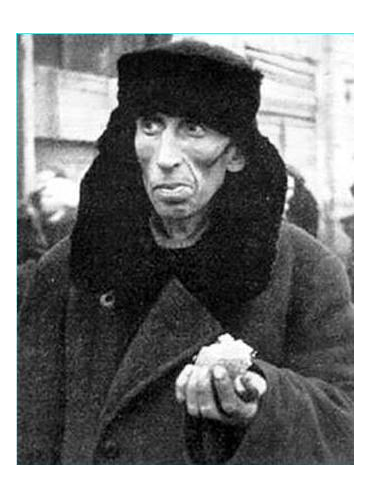 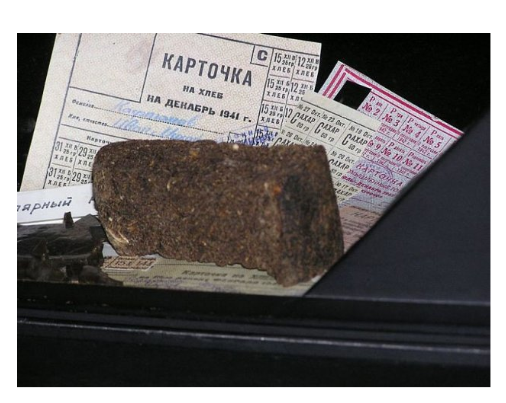 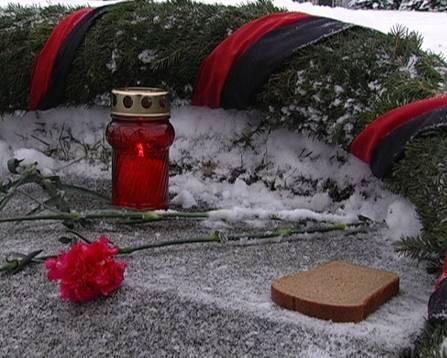 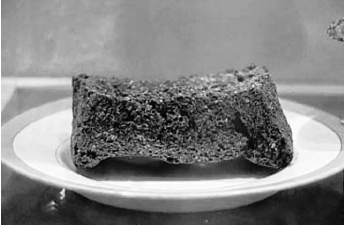 250 грамм
Какой город
оборонялся в течение
250 дней?
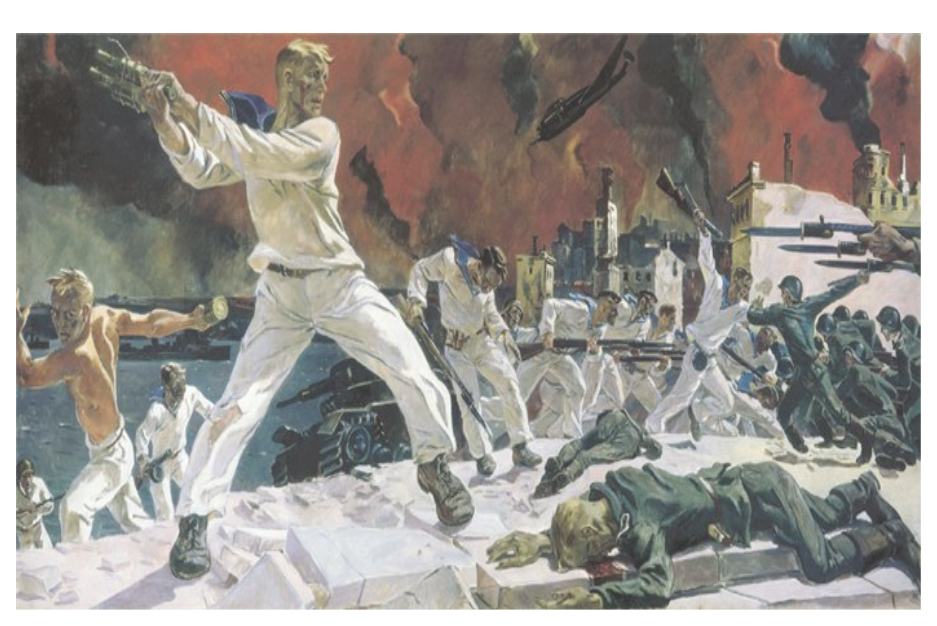 Севастополь
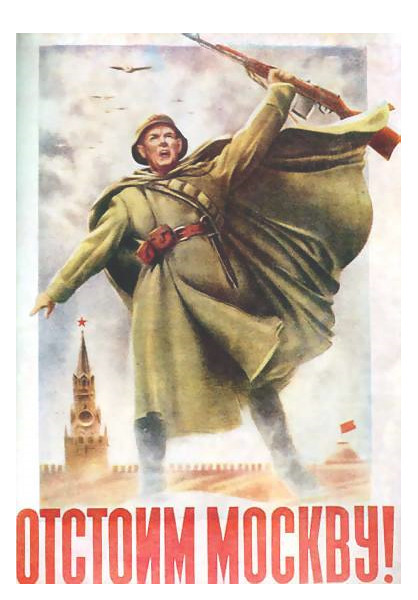 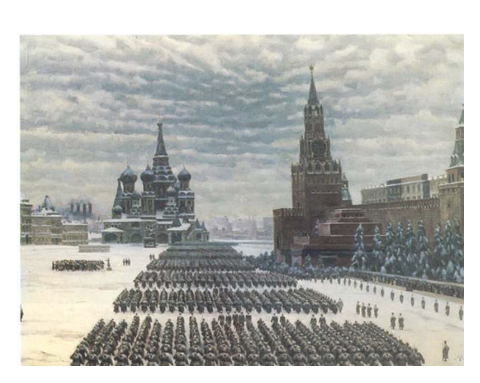 Начало битвы
за Москву
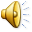 30 сентября
1941 года
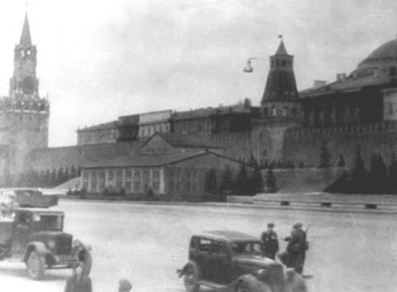 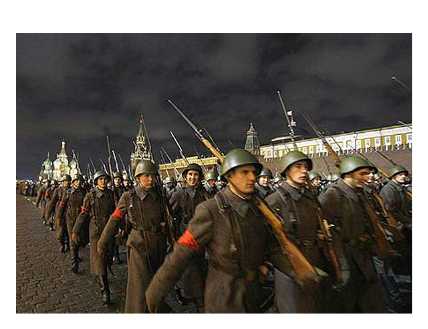 Москва.
7 ноября 1941 года
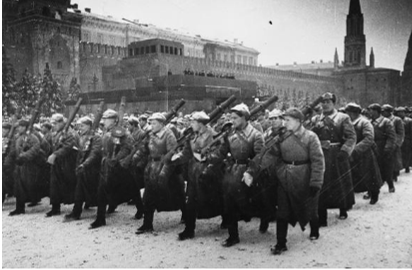 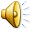 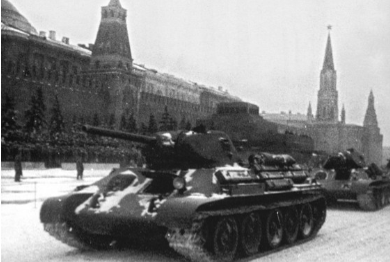 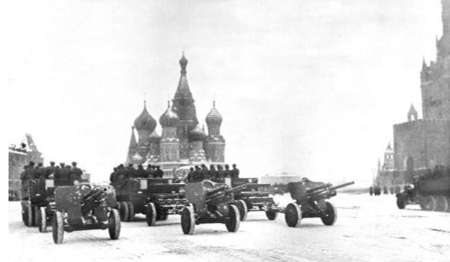 Парад
на Красной
площади
Командир дивизии,
оборонявшей Москву
в районе
Волоколамского шоссе
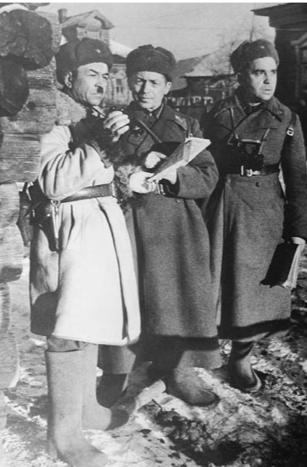 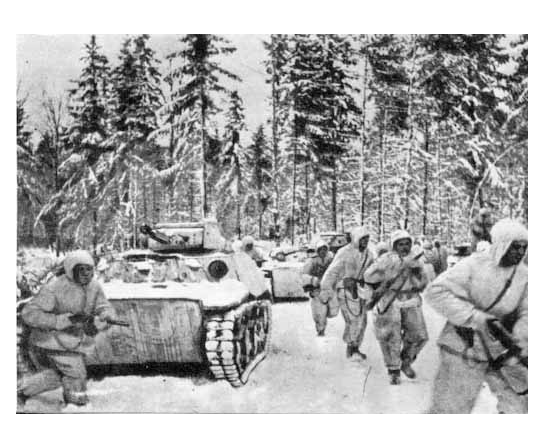 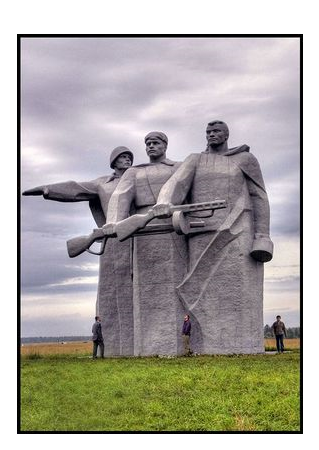 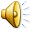 Панфилов
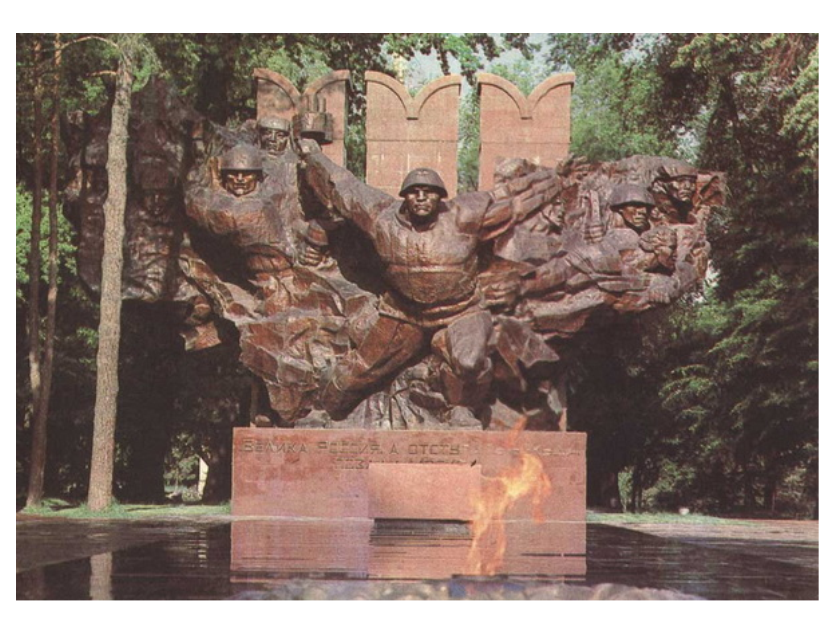 "Велика Россия,
а отступать некуда:
позади МОСКВА!"
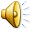 Политрук   Клочков
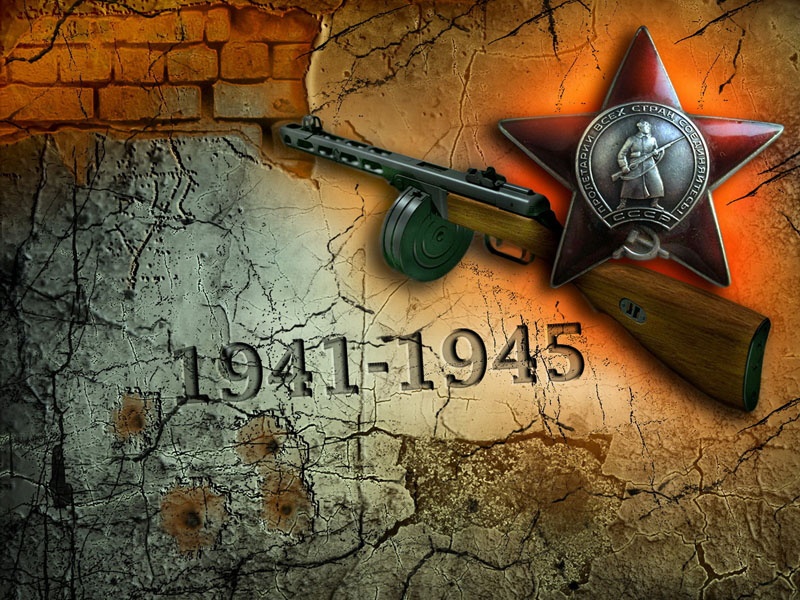 Мы эрудиты
в истории
Великой
Отечественной
войны
5
2
3
4
1
9
6
10
8
14
15
17
16
13
22
23
25
21
24
7
18
11
12
19
20
1 балл
Простые вопросы
2 балла
Вопрос с вариантами ответа
3 балла
Вопрос на соответствие
4 балла
По описанию назовите героя
5
2
3
4
1
9
6
10
8
14
15
17
16
13
22
23
25
21
24
7
18
11
12
19
20
Поставьте в соответствие даты и события
1. –  г)
2. – а)
3. – б)
4. – в)
Высший орган государственной власти в СССР в годы Великой Отечественной войны
Государственный комитет обороны
Операция по прорыву обороны и разгрома врага под Сталинградом:
«Тайфун»
«Цитадель»
г
«Уран»
«Блау»
Советский разведчик, сообщивший накануне войны о готовящемся нападении Германии на СССР
Рихард
Зорге
Первый салют в Москве был дан в честь победы  советских войск в битве:
Под Москвой
Под Сталинградом
в
На Курской дуге
На Кавказе
308-я дивизия  была брошена на защиту одного из самых крупных сталинградских предприятий - завода «Баррикады». Отстаивая здание, омичи сражались за каждый цех, пролёт, за каждый станок. Противник превратил здание в развалины. Когда прервалась телефонная связь, восстановить её вызвался 19- летний солдат (бывший студент омского электротехнического техникума). Он сделал то, что было в его силах - сжал концы провода зубами. Связь была восстановлена
Матвей
Путилов
В мае 1942г. был создан Центральный штаб партизанского движения, который возглавил…
П.К.Пономаренко
Поставьте в соответствие даты и события
1. –  в)
2. – а)
3. – б)
4. – г)
Советский летчик,  первым направивший свой горящий самолет на технику и живую силу врага в начале войны
Николай
Гастелло
Великая Отечественная война застала его на Западной границе в районе Гродно. Попал в окружение. В бессознательном состоянии оказался в плену. Зная, что он является крупным деятелем советской военной науки, гитлеровцы пытались завербовать его на службу. Три с половиной года он провёл в лагерях смерти, пройдя Замостье, Хаммельбург, Нюрнберг, Флоссенбург, Майданек, Освенцим, Заксенхаузен, Маутхаузен. В феврале 1945 г. зверски замучен в лагере смерти
Дмитрий
Михайлович
Карбышев
Название деревни,             у которой произошло знаменитое танковое сражение в ходе Курской битвы
Прохоровка
Поставьте в соответствие названия операций и события
1. –  в)
2. – а)
3. – б)
4. – г)
Каковы потери советского народа  в Великой Отечественной войне ?
Более
27 миллионов
Наступательная операция немецких войск летом 1943года носила кодовое название:
«Цитадель»
«Багратион»
а
«Уран»
«Тайфун»
Поставьте в соответствие 
командующих и названия фронтов 
под Сталинградом
1. –  в)
2. – а)
3. – б)
Второй фронт во Второй мировой войне был открыт:
В июле 1943г.
В марте 1944г.
в
В апреле 1945г.
В июне 1944г.
На какой реке в 1945 году встретились советские и американские солдаты?
Эльба
В каком городе Германии проходил суд над главными фашистскими преступниками?
Нюрнберг
Кто руководил обороной Москвы?
Г.К.Жуков
Что включал в себя приказ №227 от 23 июля 1942 года?
«Ни шагу
Назад!»
Руководителем одного из партизанских соединений был:
К.Ворошилов
С.Ковпак
б
Н.Кузнецов
П.Пономаренко
Поставьте в соответствие 
названия фронтов и командующих
в Берлинской операции
1. –  б)
2. – в)
3. – а)
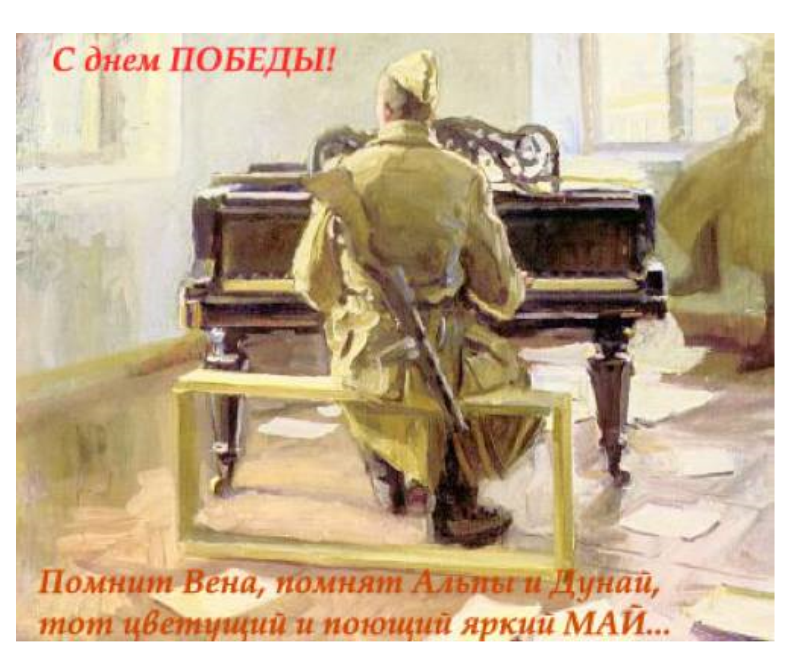 Угадай - ка
(Музыкальный конкурс)
2
1
7
4
5
8
3
6
9
10
11
12
1
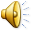 2
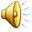 3
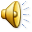 4
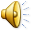 5
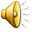 6
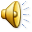 7
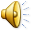 8
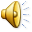 9
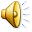 10
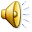 11
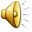 12
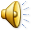 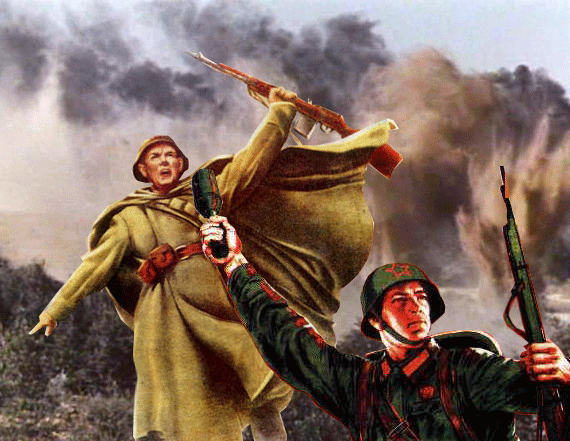 Погоня
За
лидером
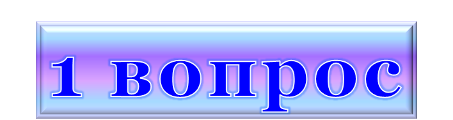 Назовите звериное имя немецкого танка «T-V»
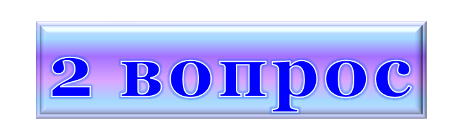 Самое знаменитое письмо с фронтов ВОВ – это…
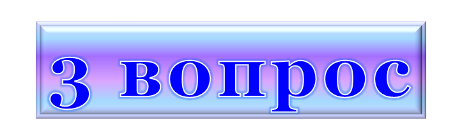 Какой город России в годы ВОВ выдержал 900-дневную осаду немцев?
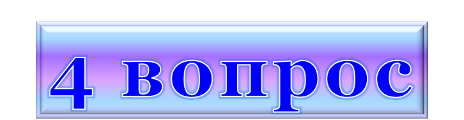 Назовите имя солдата памятник, которому стоит в Болгарии?
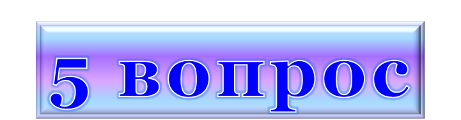 Кого в годы войны называли «ночными ведьмами»?
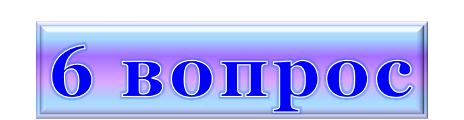 Какую годовщину со дня Победы праздновали Россияне в 2005 году?
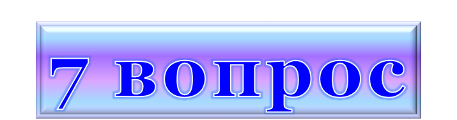 В каком городе можно посетить Мамаев курган?
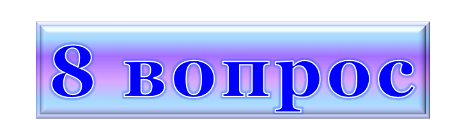 Какой город защищали герои-панфиловцы?
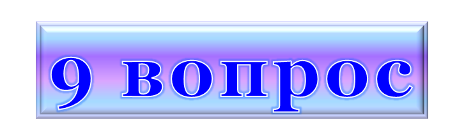 Кто был Верховным Главнокомандующим в годы Великой Отечественной войны?
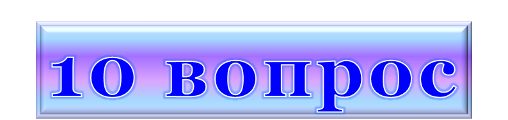 Чей голос звучал по всесоюзному радио, оповещая о событиях ВОВ?
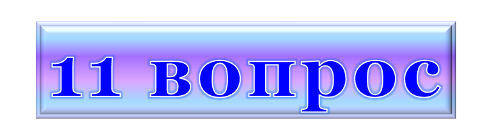 За что вручали самую известную медаль ВОВ?
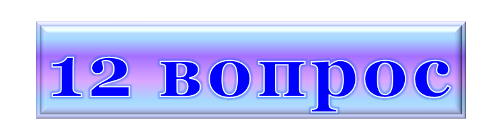 Какой номер имеет симфония, написанная Шостаковичем в блокадном Ленинграде?
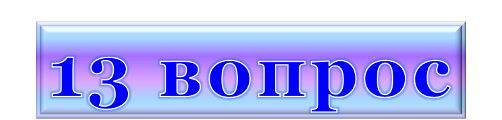 Назовите четырежды героя Советского Союза
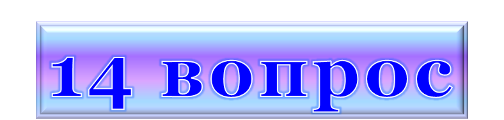 Кто стоял во главе фашистской Германии?
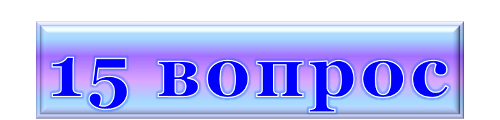 Самый известный советский танк Великой Отечественной войны?
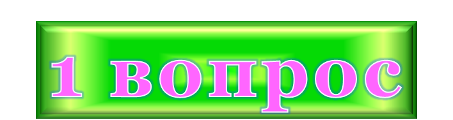 Тигр, на которого русские охотились с гранатой – это…
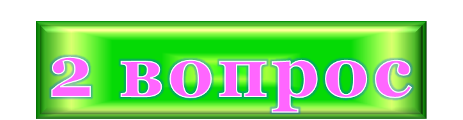 Команда «Воздух» времен ВОВ означала именно это. Что?
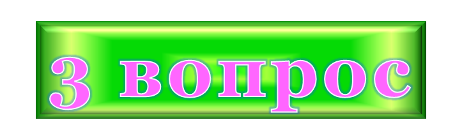 Во время ВОВ колонна немцев все же смогла пройти по улицам Москвы. Что это была за колонна?
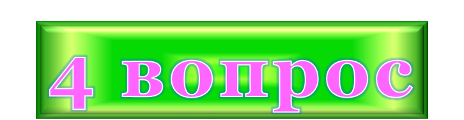 Какое название получил парад, прошедший на Красной площади 24 июня 1945 года?
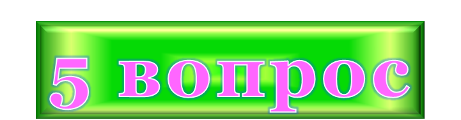 Какую годовщину победы в ВОВ праздновали россияне в 2010 году?
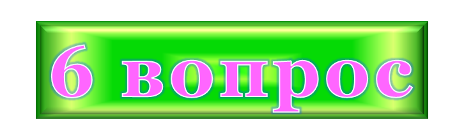 Какое название получило советское реактивное орудие залпового огня времен ВОВ?
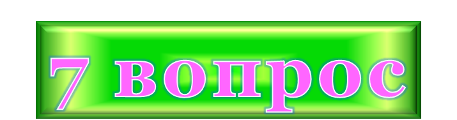 Кто написал самое популярное в годы ВОВ стихотворение «Жди меня»?
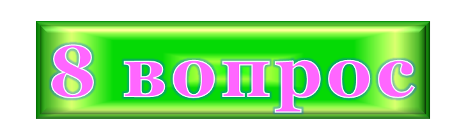 Когда было водружено Знамя Победы над Рейхстагом в Берлине?
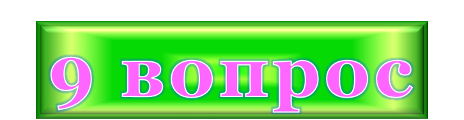 Как называлась операция партизан по подрыву вражеских эшелонов?
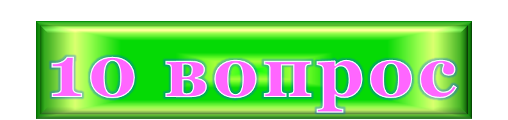 Кто стоял во главе фашистской Италии?
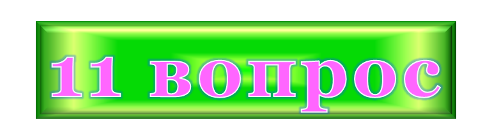 Кто водрузил знамя Победы над Рейхстагом?
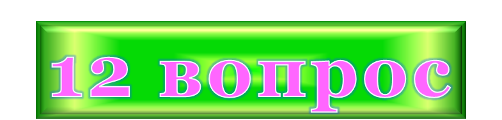 Кто выступил по радио и сообщил о начале войны?
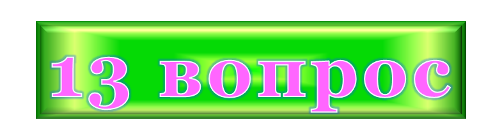 По льду, какого озера проходила «Дорога жизни», проложенная для снабжения блокадного Ленинграда?
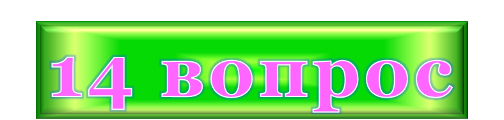 В декабре 1941 г. на омском заводе был собран первый самолёт, признанный лучшим фронтовым пикировщиком 2-й мировой войны
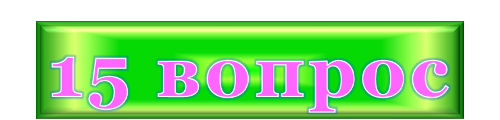 В ходе какой битвы ВОВ шли бои за Мамаев Курган?
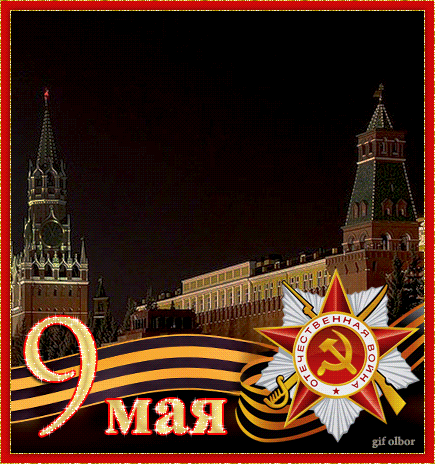 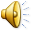